Столиця: місто Вашингтон
Площа: 9 826 675 км² 
Населення: 309,134,000
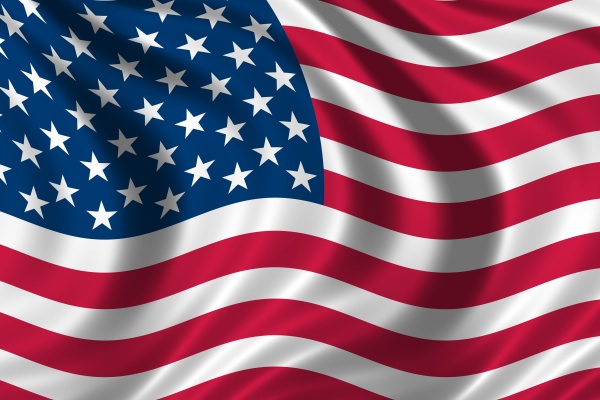 Сполучені Штати Америки
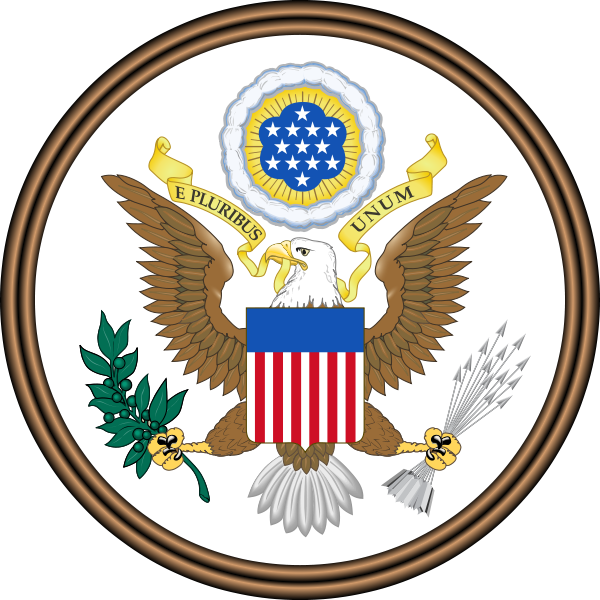 Сполучені  Штати Америки (англ.United States) –держава в Північній Америці, що складається з 50 штатів.
США — одна з найбільш етнічно строкатих і мультикультурних країн у світі, що склалося історично внаслідок великомасштабної імміграції з різних країн та континентів.
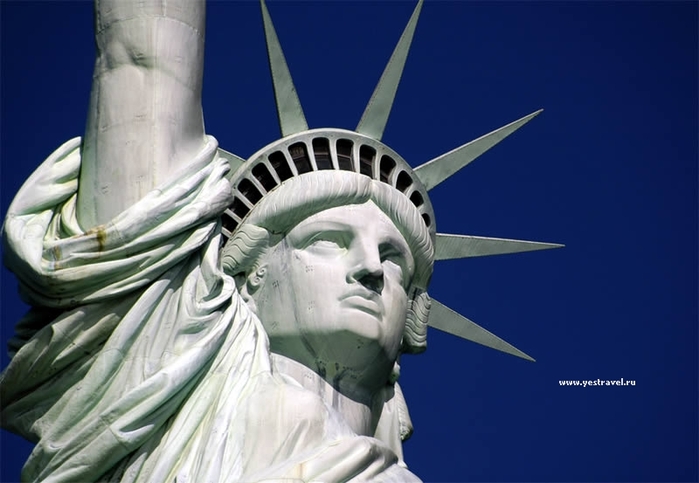 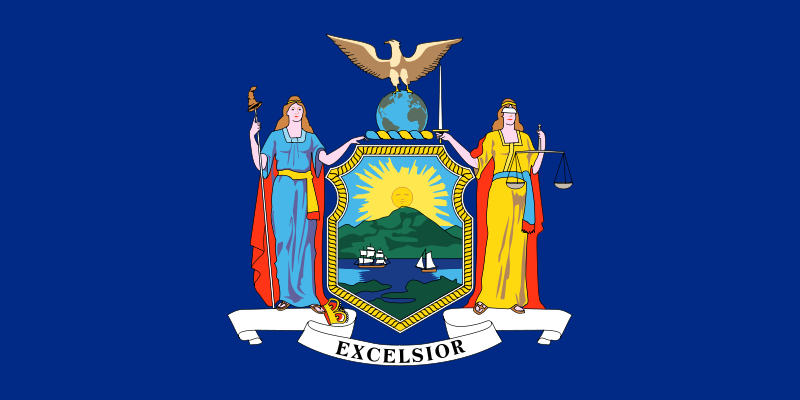 Нью-Йорк  — штат США між  Великими озерами та         Атлантичним океаном.
Прапор                            
           Нью-
       Йорку
Столиця: Олбані
Площа: 141 205 км²
Населення: 18 976 457
Девіз : Excelsior – Все вище
Гімн : I Love New York
Найбільше місто: Нью-Йорк
Губернатор: Девід Патерсон
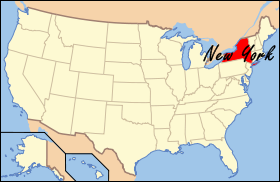 Нью-Йо́рк (англ. New York City ) - найбільше місто у США
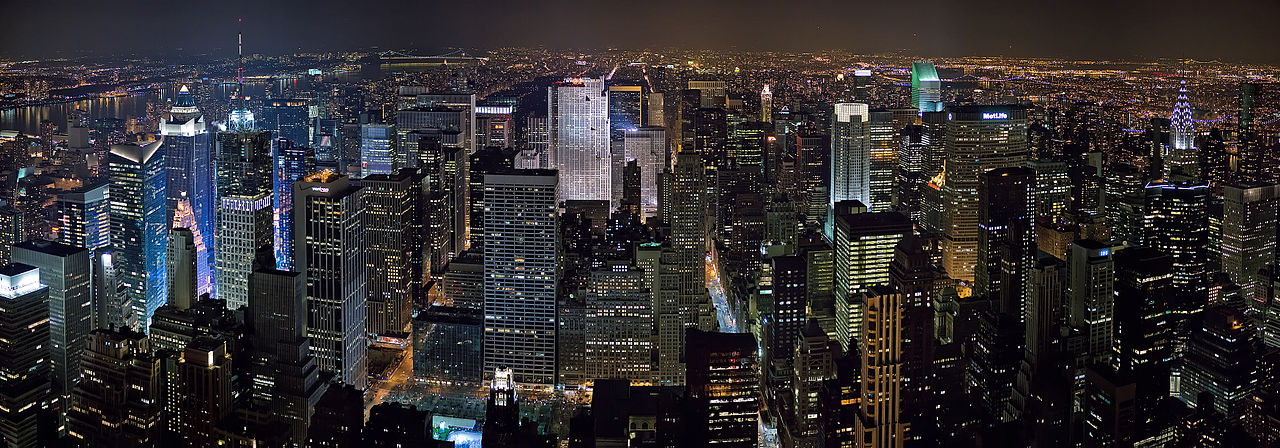 Вид на  Мангеттен
Нью-Йорк - один з найбільших у світі торговельно-фінансових центрів США та Північної Америки.
Населення: 8,4 млн. 
Площа: 1214,4 км²
Прізвисько: Велике яблуко
Райони: Бронкс, Бруклін,Мангеттен, Квінз, Стетен-Айленд.
У місті знаходяться безліч музеїв, мистецьких галерей, пам'яток архітектури,парків.
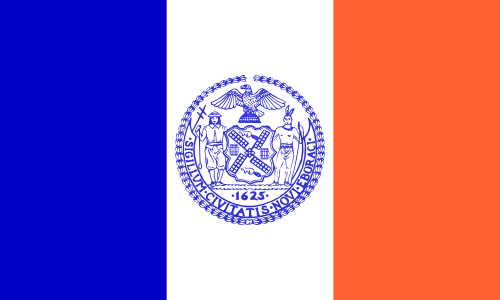 Прапор міста Нью-Йорк
Музей мистецтва   Метрополітен  — відомий художній музей США, заснований в Нью-Йорку в 1872.
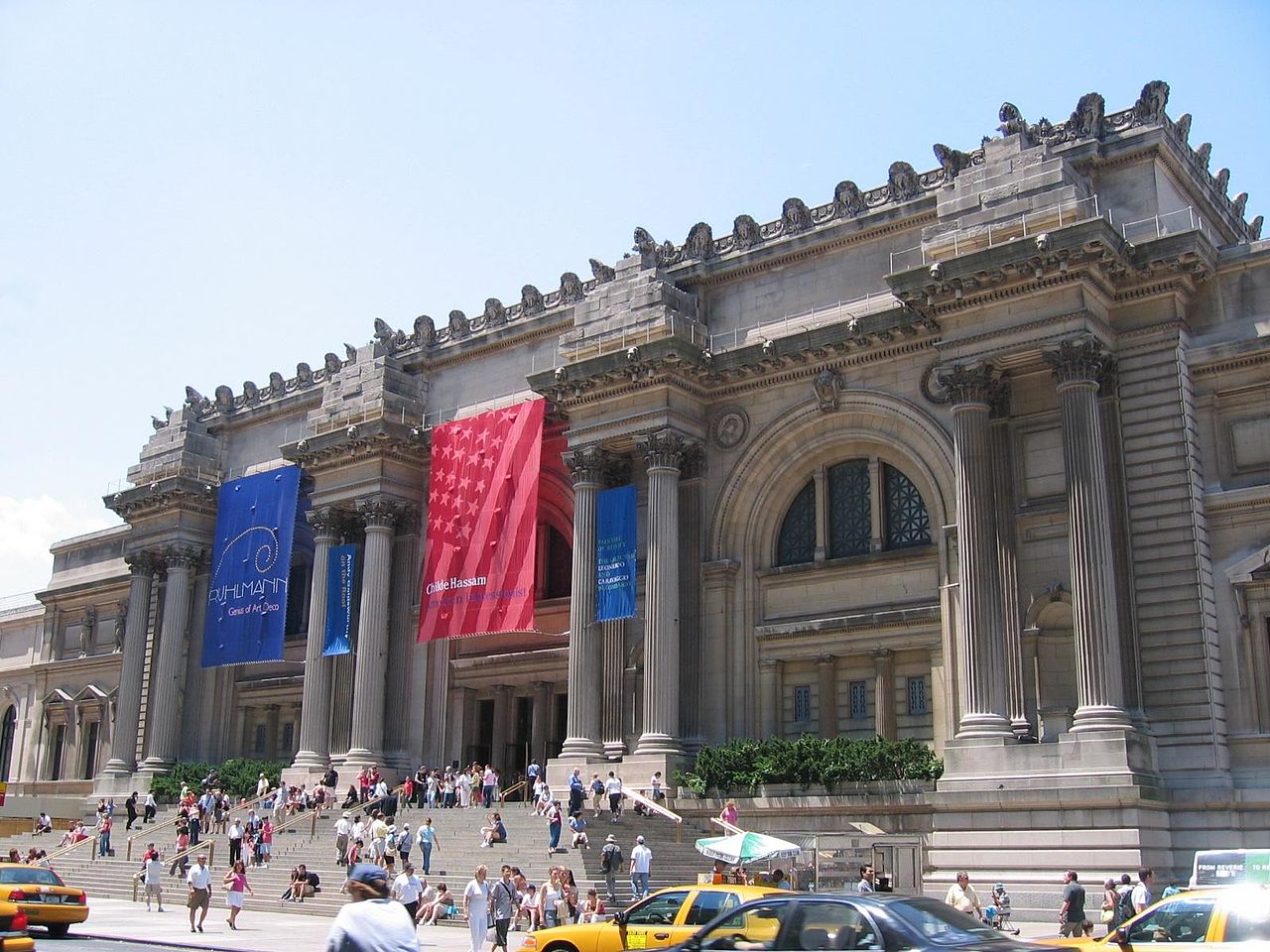 У музеї представлені пам'ятки образотворчого та декоративно-ужиткового мистецтва Стародавніх Єгипту,  Греції та Риму, країн Західної Європи, Близького і Далекого Сходу. У 1924 відкрито відділ американського мистецтва.
Метропо́літен-опера́ - провідний театр в США, один з центрів світової музичної культури.
Метрополітен-опера - єдиний в США постійний оперний театр. Хор, оркестр і допоміжні колективи стабільні. Солістів і диригентів запрошують на сезони або на певні вистави.
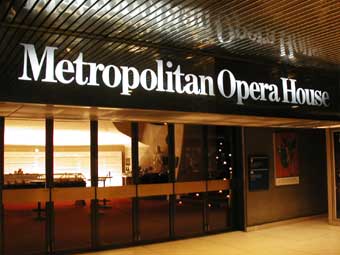 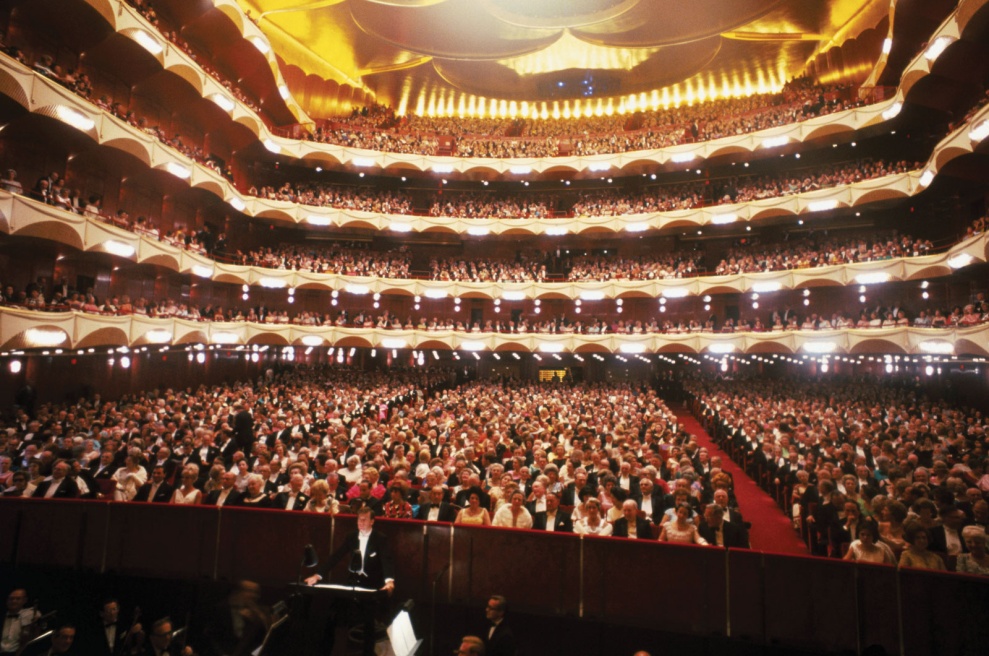 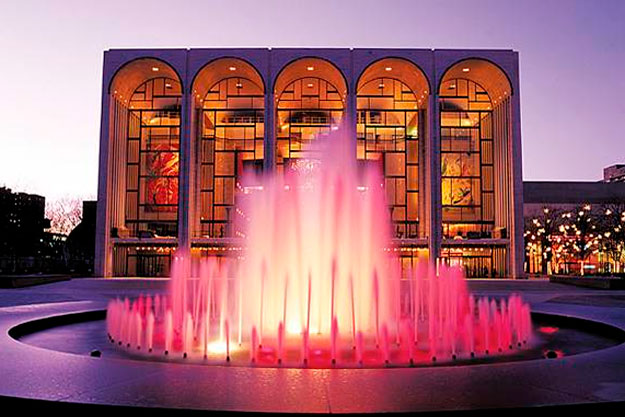 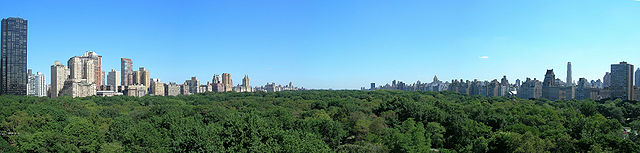 Нью-Йорк Сіті парк
Центральний парк - Нью-Йорк Сіті парк
- оазис зелені, розташований в самому
серці Манхеттена. Займає 843 акрів площі.   Парк створений у англійському стилі.
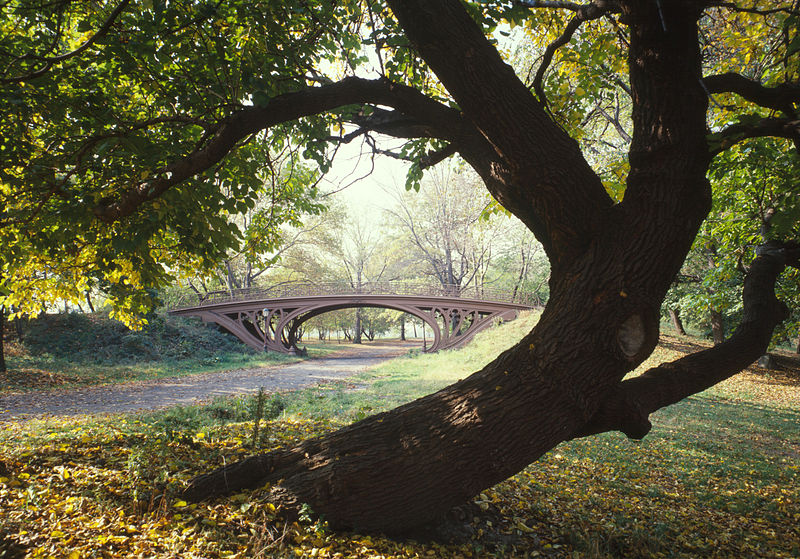 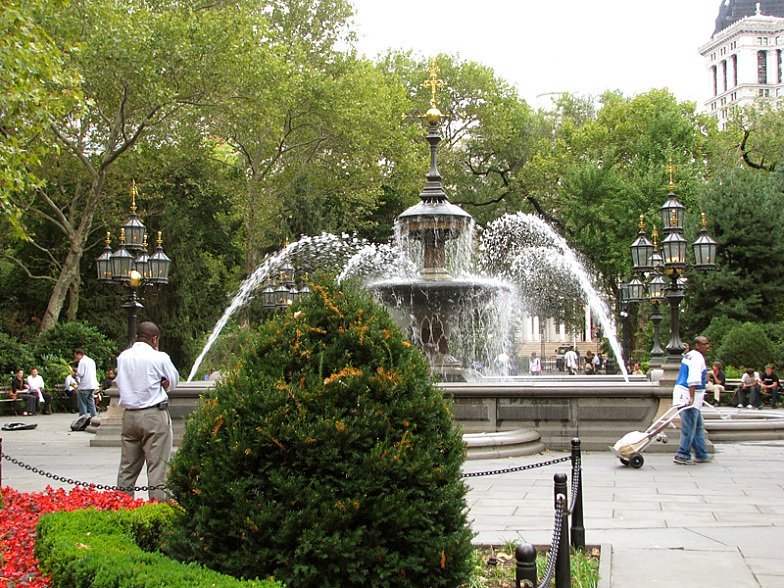 Будівництво парку продовжувалося 15 років. Він має багато великих лук, пагорбів і кілька шляхів для пішоходів.
Найголовніша перевага парку - 26 тисяч дерев, які майже повністю покривають муніципальні будівлі. 
З усіх пам'ятників найбільшим і найкрасивішим є пам'ятник короля Владислава Ягелло.
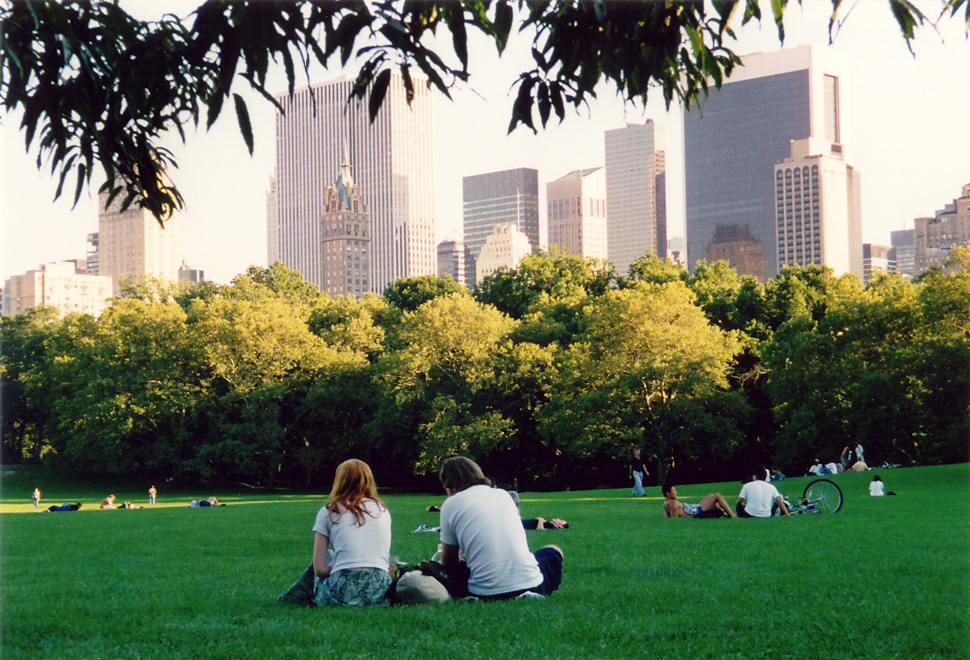 Ста́туя Свобо́ди (англ. Statue of Liberty) — національний пам'ятник США, символ свободи та демократії.
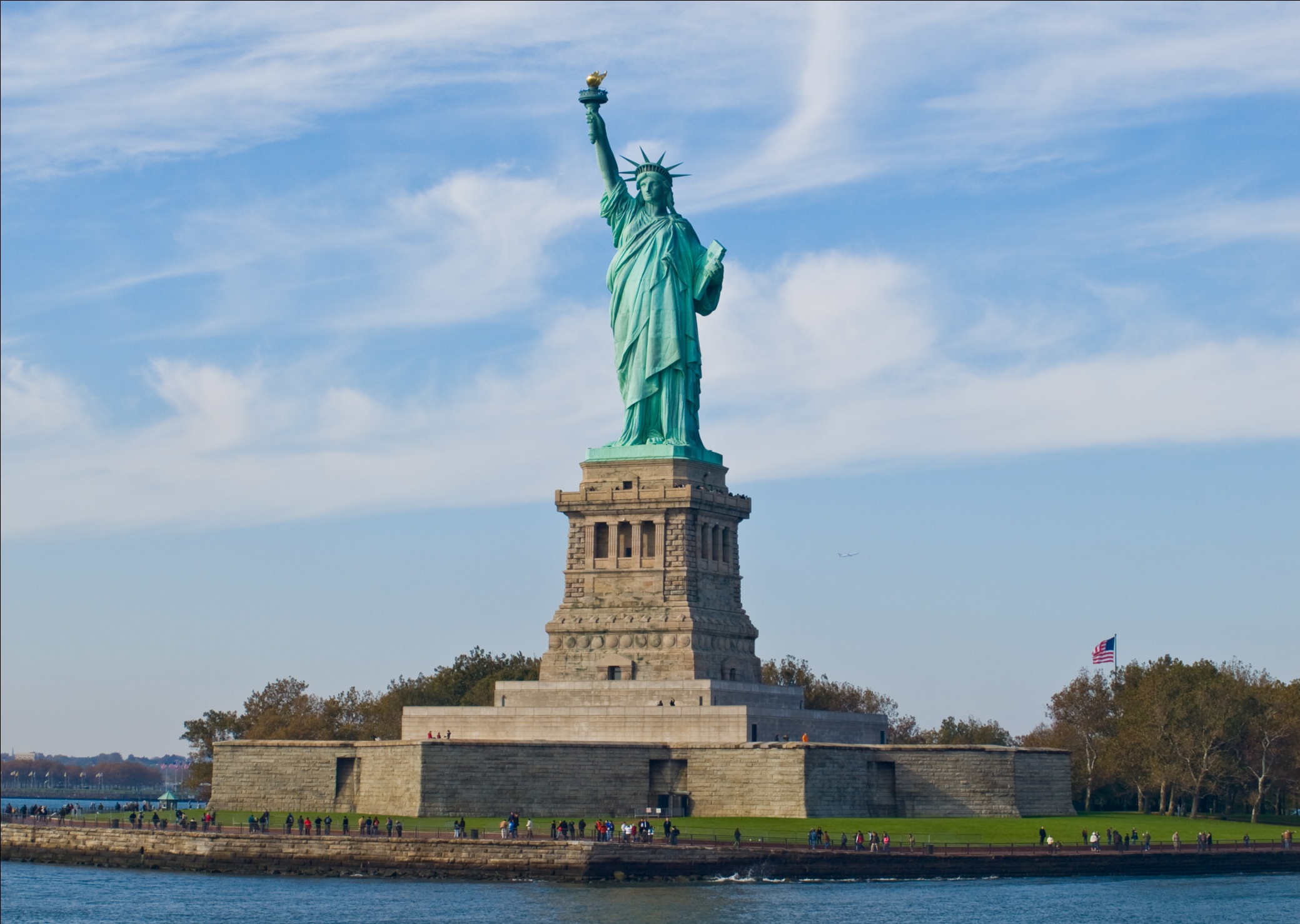 Це одна з айзнаменитіших 
скульптур в США та у світі, часто звана «символом Нью-Йорка і США». Це подарунок 
французьких громадян до сторіччя  американської революції. 
Збудований архітектором Фредеріком Бартольді 28 жовтня 1886.
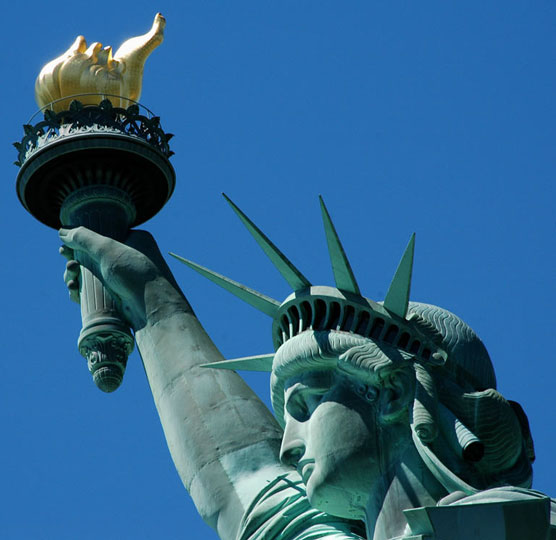 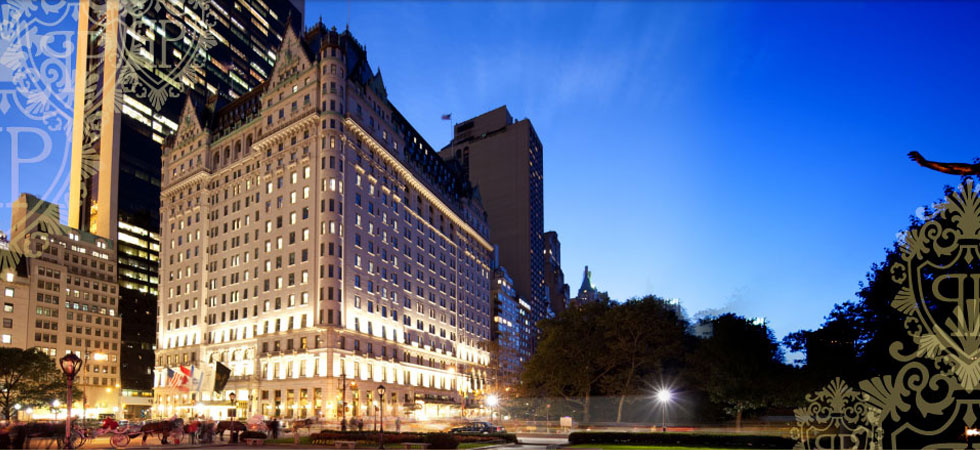 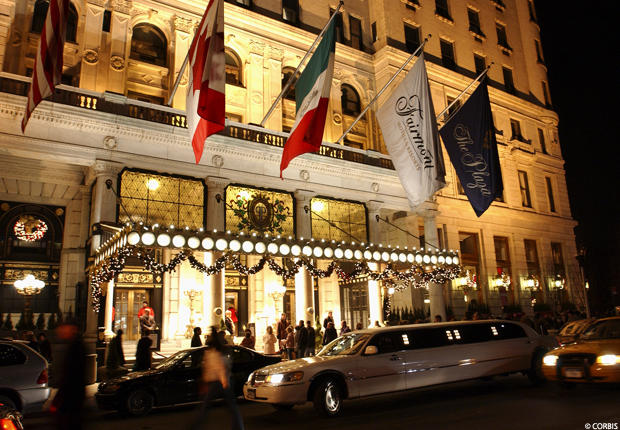 Готель “Plaza” (англ. The Plaza Hotel) - п'ятизірковий готель в Нью-Йорку, один з найстаріших в місті і найбільш впізнаваних у світі.  Комісія збереження Нью-Йорка в 1978 році дала готелю особливий статус, прирівнюючи його до національних історичних пам'яток. Так готель став об'єктом відвідин туристами.  Дебют готелю у великому кіно відбувся в 1959 році у фільмі «На північ через північний захід», що зробило «Плазу» більш популярною. Також готель фігурує в картині «Один вдома 2: Загублений у Нью-Йорку.